Healing Workshop
God’s Passion Is to Heal!
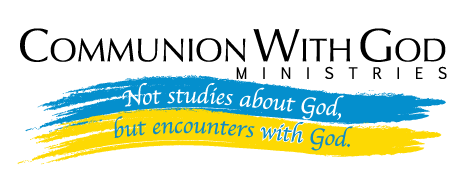 God Has Entered into a Covenant of Health with His Children
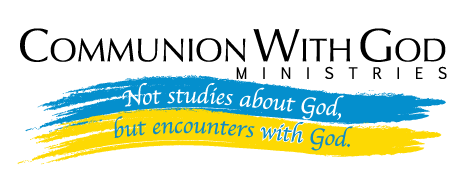 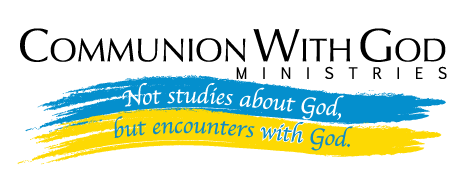 God Has Entered into a Covenant of Health with His Children
And He said, "If you will give earnest heed to the voice of the LORD your God, and do what is right in His sight, and give ear to His commandments, and keep all His statutes, I will put none of the diseases on you which I have put on the Egyptians; for I, the LORD, am your healer." (Ex. 15:26)
Healing Is One of the Benefits Provided to God’s Children
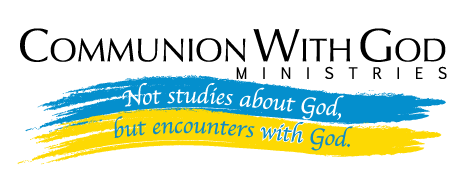 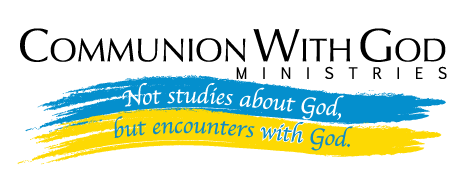 Healing Is One of the Benefits Provided to God’s Children
Bless the LORD, O my soul, And forget none of His benefits; Who pardons all my iniquities, Who heals all my diseases (Ps. 103:2,3) 
He was pierced through for my transgressions … by His scourging I am healed. (Isa. 53:5)
God’s Kingdom Is Extended as People Are Saved, Delivered and Healed
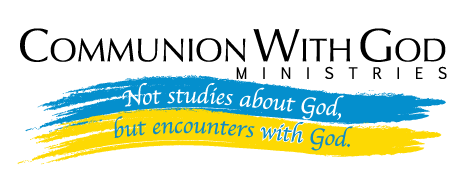 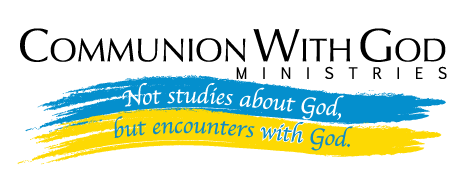 God’s Kingdom Is Extended as People Are Saved, Delivered and Healed
If I cast out demons by the Spirit of God, surely the kingdom of God has come upon you. (Matt. 12:28)

You know of Jesus of Nazareth, how God anointed Him with the Holy Spirit and with power, and how He went about doing good and healing all who were oppressed by the devil, for God was with Him. (Acts 10:38)
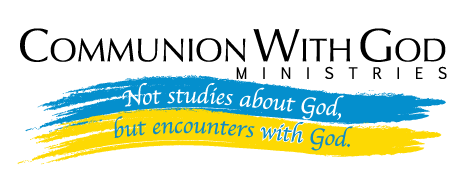 God’s Kingdom Is Extended as People Are Saved, Delivered and Healed
Then Jesus went about all the cities and villages, teaching in their synagogues, preaching the gospel of the kingdom, and healing every sickness and every disease among the people. (Matt. 9:35)
Old Covenant Healing Promises Are Reaffirmed in Christ Jesus and to His Followers
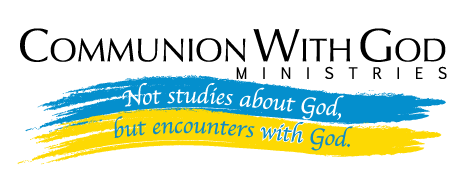 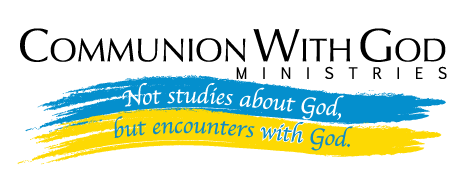 Old Covenant Healing Promises Are Reaffirmed in Christ Jesus and to His Followers
For as many as are the promises of God, in Him they are yes. (2 Cor. 1:20) 

And when He had called His twelve disciples to Him, He gave them power over unclean spirits, to cast them out, and to heal all kinds of sickness and all kinds of disease. (Matt. 10:1)
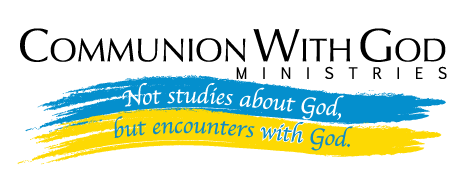 Old Covenant Healing Promises Are Reaffirmed in Christ Jesus and to His Followers
So they departed and went through the towns, preaching the gospel and healing everywhere. (Lk. 9:6)

And as you go, preach, saying, “The kingdom of heaven is at hand.” Heal the sick, raise the dead, cleanse the lepers, cast out demons. (Matt. 10:7,8)
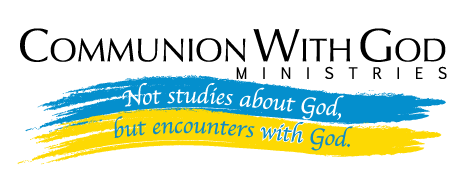 Old Covenant Healing Promises Are Reaffirmed in Christ Jesus and to His Followers
Heal those in it who are sick, and say to them, “The kingdom of God has come near to you.” (Lk. 10:9)
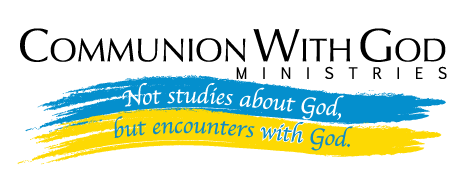 Old Covenant Healing Promises Are Reaffirmed in Christ Jesus and to His Followers
And He said to them, "Go into all the world and preach the gospel to every creature. He who believes and is baptized will be saved; but he who does not believe will be condemned. And these signs will follow those who believe: In My name they will cast out demons; …they will lay hands on the sick, and they will recover." (Mk. 16:15-18)
Increase the Healing Anointing Through Increased Faith
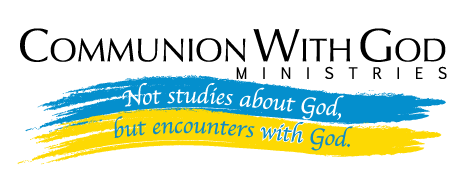 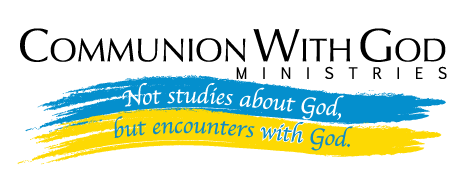 Increase the Healing Anointing Through Increased Faith
The Manifest Anointing to Heal: 
And the power of the Lord was present to heal them (Lk. 5:17). 

So we ask for the Holy Spirit’s healing presence to come upon us.
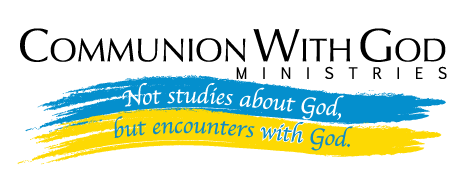 Increase the Healing Anointing Through Increased Faith
Asking for a Healing Anointing Means Receiving a Healing Anointing: 
Now this is the confidence that we have in Him, that if we ask anything according to His will, He hears us. And if we know that He hears us, whatever we ask, we know that we have the petitions that we have asked of Him. (1 Jn. 5:14, 15)
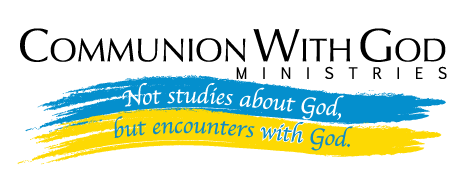 Increase the Healing Anointing Through Increased Faith
Faith Is Heaven’s Currency: 
But without faith it is impossible to please Him, for he who comes to God must believe that He is, and that He is a rewarder of those who diligently seek Him. (Heb. 11:6)
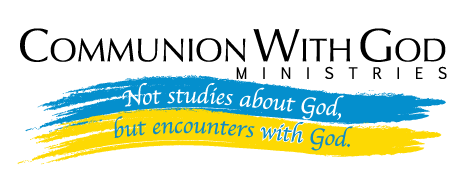 Increase the Healing Anointing Through Increased Faith
Receive Faith as a Gift: 
So Jesus answered and said to them, "Have faith in God.” (Mk. 11:22). Literally “Have God’s faith” so lay your hand on your heart and speak to it saying, “Faith, arise!”
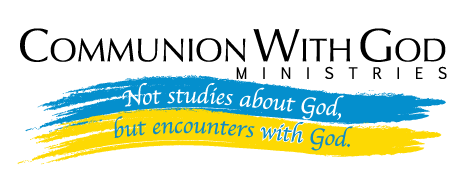 Increase the Healing Anointing Through Increased Faith
Be Relaxed and Childlike: 
Assuredly, I say to you, whoever does not receive the kingdom of God as a little child will by no means enter it." (Mk. 10:15)
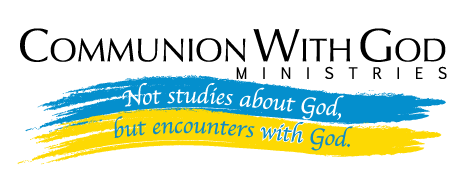 Increase the Healing Anointing Through Increased Faith
Get a Rhema Word from the Lord: 
He sent His word and healed them. (Ps. 107:20)
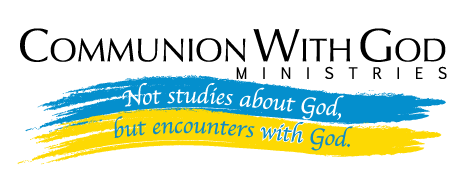 Increase the Healing Anointing Through Increased Faith
Faith Comes Through Hearing God Speak into Your Heart: 
So faith comes from hearing, and hearing by the word (Greek is “rhema” = “spoken word”) of Christ. (Rom 10:17)
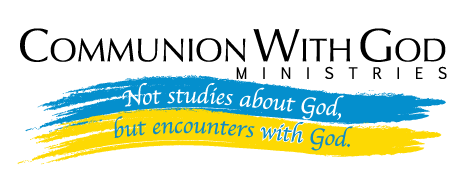 Increase the Healing Anointing Through Increased Faith
Speak to the Sickness: 
I say to you, whoever says to this mountain, “Be removed and be cast into the sea,” and does not doubt in his heart, but believes that those things he says will be done, he will have whatever he says. Therefore I say to you, whatever things you ask when you pray, believe that you receive them, and you will have them. (Mk. 11:23,24)
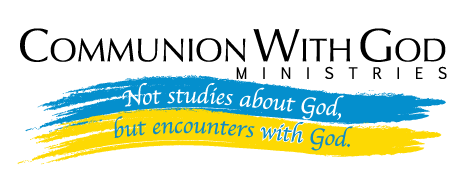 Increase the Healing Anointing Through Increased Faith
Be Aggressive: 
And from the days of John the Baptist until now the kingdom of heaven suffers violence, and the violent take it by force. (Matt. 11:12)
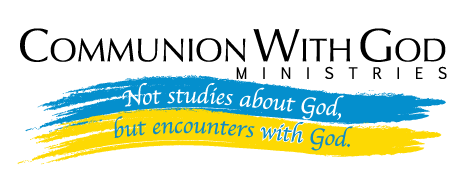 Increase the Healing Anointing Through Increased Faith
Be Persistent: 
Therefore do not cast away your confidence, which has great reward. For you have need of endurance, so that after you have done the will of God, you may receive the promise. (Heb. 10:35,36)
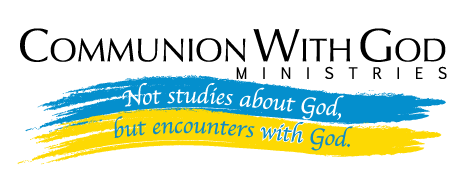 Increase the Healing Anointing Through Increased Faith
Be Compassionate and Loving: 
Jesus felt compassion for them and healed their sick. (Matt. 14:14)

…faith working through love. (Gal. 5:6)
True Reality Is that God’s Kingdom IS ADVANCING!
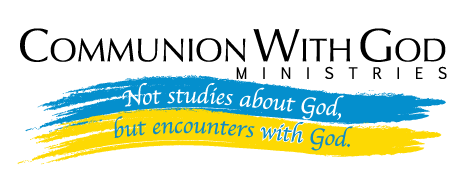 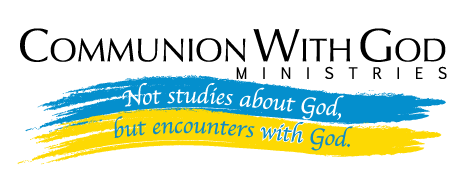 True Reality Is that God’s Kingdom IS ADVANCING!
Satan Defeated: 
The Son of God appeared … to destroy the works of the devil. (1 Jn. 3:8)
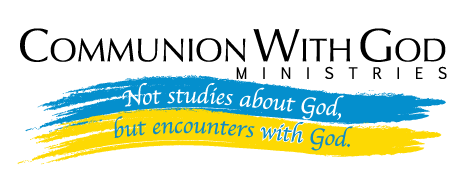 True Reality Is that God’s Kingdom IS ADVANCING!
Continuous Expansion: 
Of the increase of His government and peace there will be no end (Isa. 9:7), which means satan’s government continues to shrink without end!!!
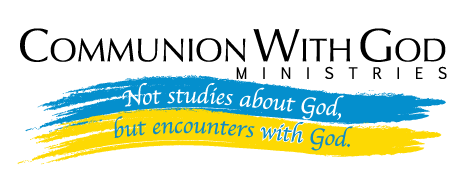 True Reality Is that God’s Kingdom IS ADVANCING!
The Earth Filled: 
For the earth will be filled with the knowledge of the glory of the LORD (Hab. 2:14)
Increase the Anointing by Seeing God’s Power Extending and Destroying Satan’s Kingdom
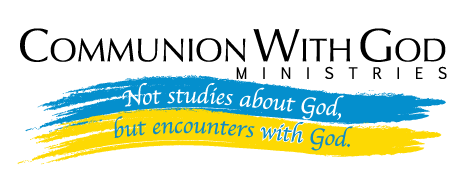 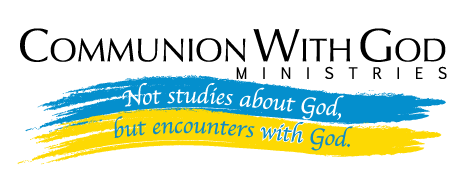 Increase the Anointing by Seeing God’s Power Extending and Destroying Satan’s Kingdom
His radiance is like the sunlight; He has rays flashing from His hand, And there is the hiding of His power. (Hab. 3:4)

He (Jesus) is the radiance of His glory (Heb. 1:3)
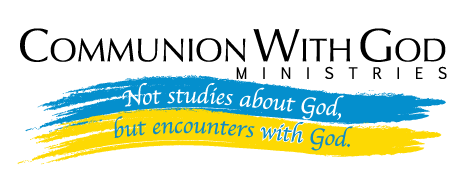 Increase the Anointing by Seeing God’s Power Extending and Destroying Satan’s Kingdom
The seventy returned with joy, saying, "Lord, even the demons are subject to us in Your name." And He said to them, "I was watching Satan fall from heaven like lightning. (Lk. 10:17,18)

"The eye is the lamp of the body; so then if your eye is clear, your whole body will be full of light. (Matt. 6:22)
See God’s Power Being Released Through Your Touch
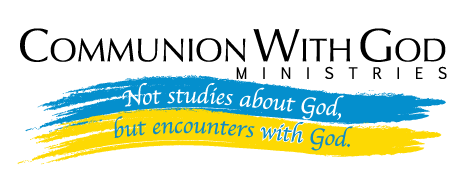 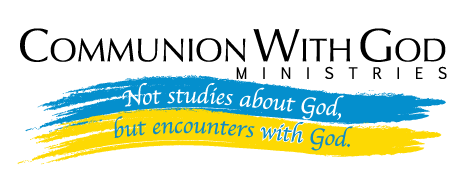 See God’s Power Being Released Through Your Touch
Wherever He entered villages, or cities, or countryside, they were laying the sick in the market places, and imploring Him that they might just touch the fringe of His cloak; and as many as touched it were being cured. (Mk. 6:56)
You are Free to Repeat a Healing Prayer Three to Four Times in a Row
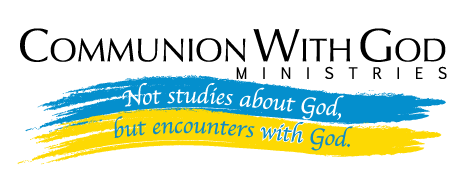 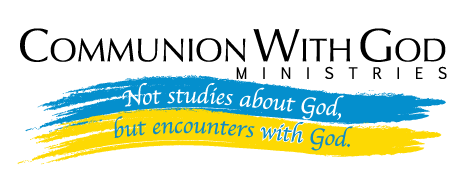 You are Free to Repeat a Healing Prayer Three to Four Times in a Row
Jesus prayed twice in a row for the blind man (Mk. 8:23-25), Elijah prayed 7 times in a row and ended a drought (1 Kings 18:42-44 & James 5:16,17)
7 Step Healing Model
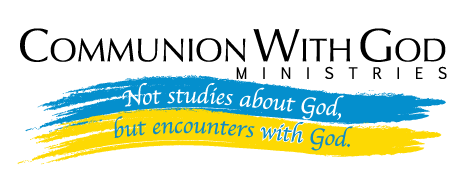 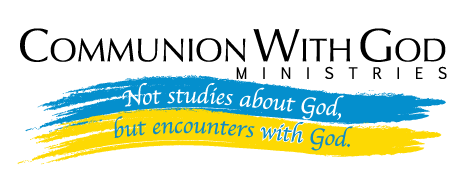 7 Step Healing Model
Express Compassion
Ask, “What’s Wrong?” 
Become Still & Listen to God 
Invite God’s Presence – His Compassion & Power to Heal 
Command the Healing in Jesus’ Name 
Test It Out 
Repeat: Pray a Second, Third and Fourth Time